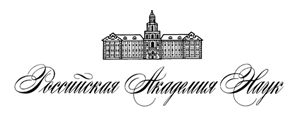 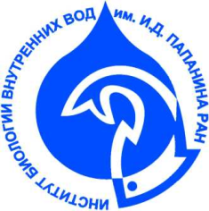 РАЗРАБОТКА НАУЧНО-ОБОСНОВАННОГО НОРМАТИВА ПРЕДЕЛЬНО-ДОПУСТИМОЙ КОНЦЕНТРАЦИИ (ПДК) НА ДИМЕТИЛДИСУЛЬФИД ДЛЯ ВОДОЕМОВ РЫБОХОЗЯЙСТВЕННОГО ЗНАЧЕНИЯЭтап 1 (промежуточный)Заказчик: Российская Ассоциация Организаций и Предприятий Целлюлозно-Бумажной Промышленности (РАО «Бумпром»)
Чуйко Г.М.

 Институт биологии внутренних вод им. И.Д. Папанина РАН, Борок, Ярославская обл., Некоузский р-н, Россия
gchuiko@ibiw.ru
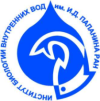 СПИСОК ИСПОЛНИТЕЛЕЙ
2
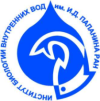 Физические свойства диметилдисульфида (ДМДС)
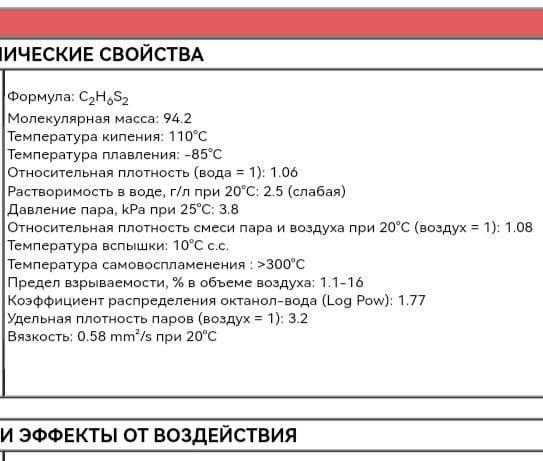 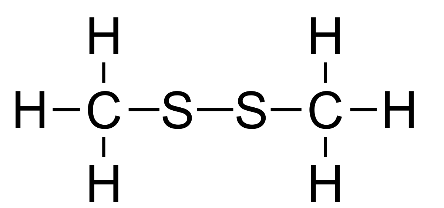 3
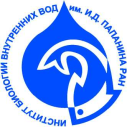 Оценка влияния ДМДС на:
1.    органолептические показатели водной среды:
- запах, цвет, прозрачность, мутность, образование взвешенных частиц и осадка, появление опалесценции.
2. гидрохимические показатели и процессы самоочищения водной среды:
- водородный показатель рН,	
- концентрация растворенного кислород,	
- биохимическое потребление кислорода (БПК5),
- численность сапрофитов,
- аммонийный азот,
- азот нитритов,
- азот нитратов,
3.  токсичность водной среды для зеленой одноклеточной водоросли Ch. vulgaris
4.      токсичность водной среды для ветвистоусого рачка C. affinis
4
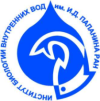 1. Органолептические показатели
- диапазон концентраций 0.001-0.0025 мг/л не изменяются по сравнению с контролем,- концентрация 0.005 мг/л и выше - отмечен запах от очень слабого до отчетливого, - концентрации 0.05 мг/л капля в виде эмульсии. Таким образом:- пороговая концентрация вещества 0.005 мг/л, - максимально допустимая концентрация составляет 0.0025 мг/л.
5
2. Гидрохимические показатели и процессы самоочищения
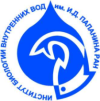 Показатель рН- диапазон концентраций 0.001-0.025 мг/л показатель не отличается от контроля.Таким образом:- пороговая концентрация >0.025 мг/л, - максимально допустимая концентрация 0.025 мг/л.Показатель растворенного кислорода- диапазон концентраций 0.001-0.01 мг/л показатель не отличается от контроля, 0.025 мг/л снижает значение показателя.Таким образом:- пороговая концентрация >0.025 мг/л, - максимально допустимая концентрация 0.01 мг/л.
6
2. Гидрохимические показатели и процессы самоочищения
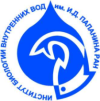 Биохимическое потребление кислорода (БПК5)- диапазон концентраций 0.001-0.01 мг/л показатель не отличается от контроля, при 0.025 мг/л показатель повышается.Таким образом:- пороговая концентрация 0.025 мг/л, - максимально допустимая концентрация 0.01 мг/л.Численность сапрофитов - диапазон концентраций 0.001-0.025 мг/л показатель не отличается от контроля.Таким образом:- пороговая концентрация >0.025 мг/л, - максимально допустимая концентрация 0.025 мг/л.
7
2. Гидрохимические показатели и процессы самоочищения
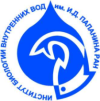 Аммонийный азот- концентрации 0.001-0.005 мг/л показатель не отличается от контроля, при 0.01-0.025 мг/л показатель снижается.Таким образом:- пороговая концентрация 0.01 мг/л, - максимально допустимая концентрация 0.005 мг/л.Азот нитритов- диапазон концентраций 0.001-0.025 мг/л показатель не отличается от контроля.Таким образом:- пороговая концентрация >0.025 мг/л, - максимально допустимая концентрация 0.025 мг/л.
8
2. Гидрохимические показатели и процессы самоочищения
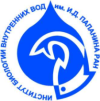 Азот нитратов- концентрации 0.001-0.005 мг/л показатель не отличается от контроля, при 0.01-0.025 мг/л показатель снижается.Таким образом:- пороговая концентрация 0.01 мг/л, - максимально допустимая концентрация 0.005 мг/л.
9
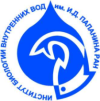 3. Токсичность для хлореллы Ch. vulgaris
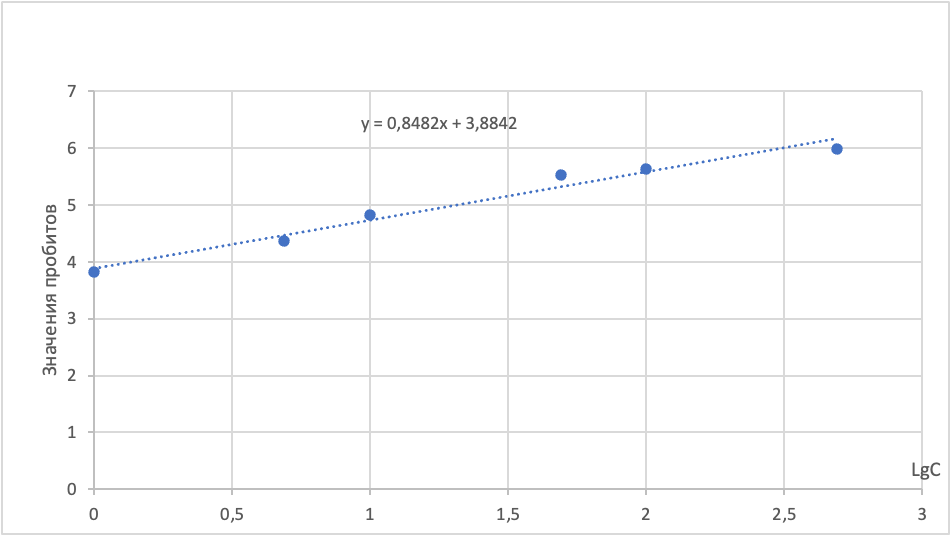 Рис.1 Линейная зависимость пробитного значения подавления прироста клеток хлореллы за 72 ч от логарифма концентраций ДМДС
LC50=19.95 мг/л
10
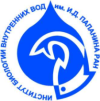 4. Токсичность ДМДС для цериодафнии C. affinis
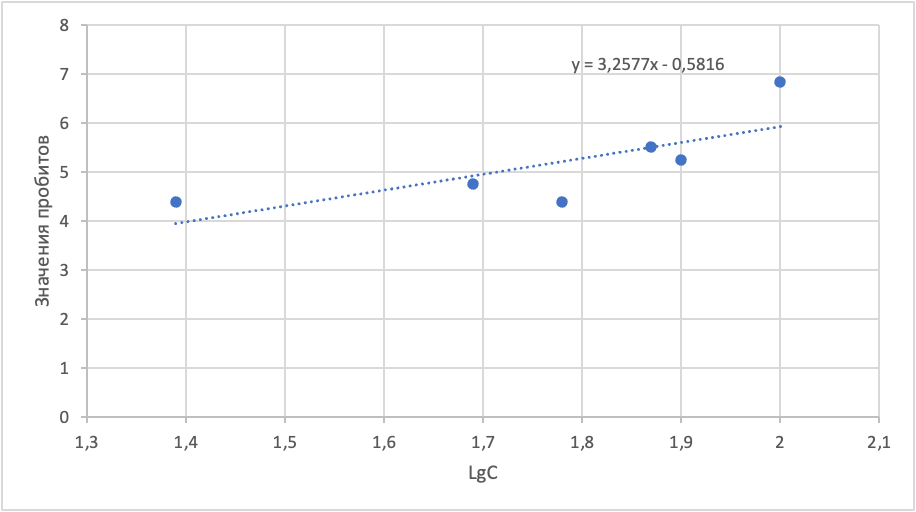 Рис.2 Линейная зависимость пробитного значения гибели цериодафний за 48 ч от логарифма концентраций ДМДС
LC50=52.48 мг/л
11
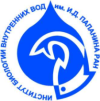 Заключение

Таким образом, минимальные предварительные значения концентраций ДМДС устанавливаются органолептически по запаху:- пороговая концентрация 0.005 мг/л, - максимально допустимая концентрация составляет 0.0025 мг/л.
12
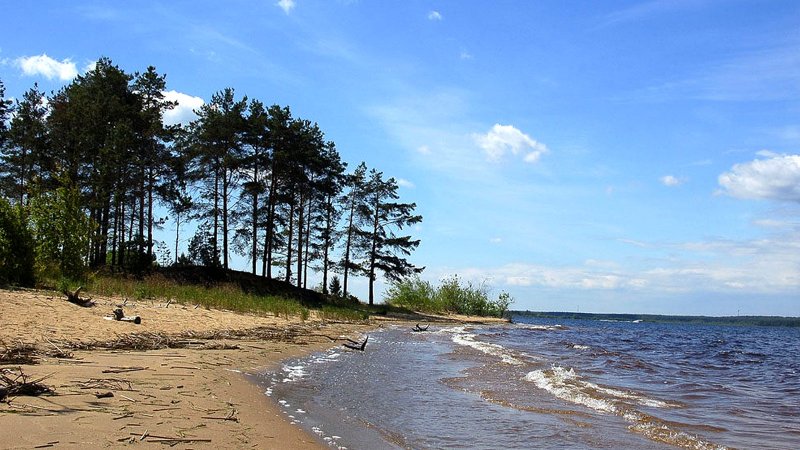 СПАСИБО ЗА ВНИМАНИЕ!
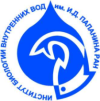 13